Mathematics
Reading analogue time to the nearest minute
Mrs Behan
‹#›
Lesson Agenda
Spot the mistake
Read the scale to nearest minute
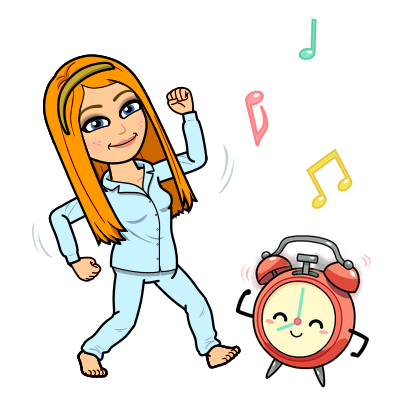 Practise activity
Independent task and review
‹#›
You will need...
Pencil or pen
Paper
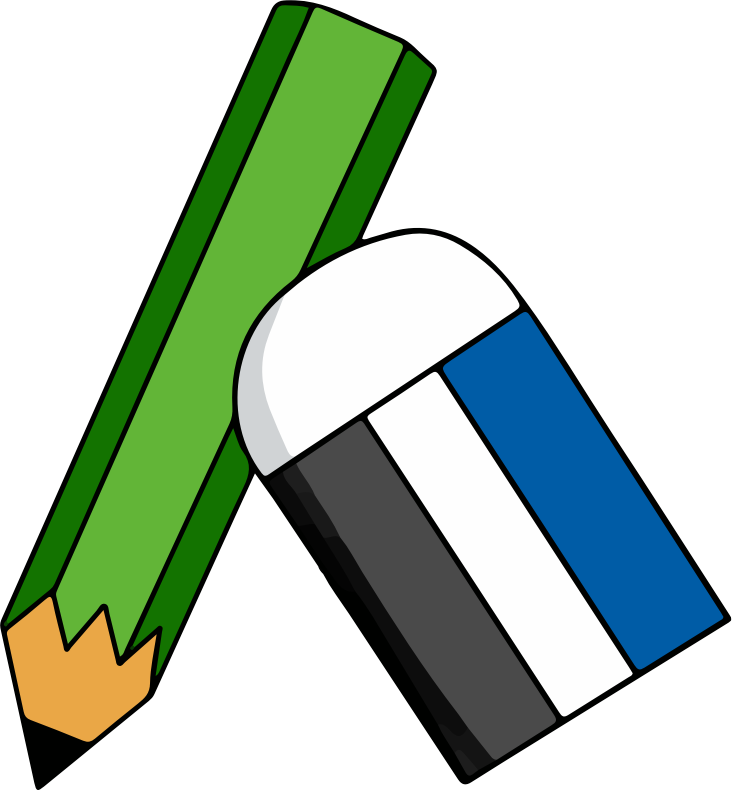 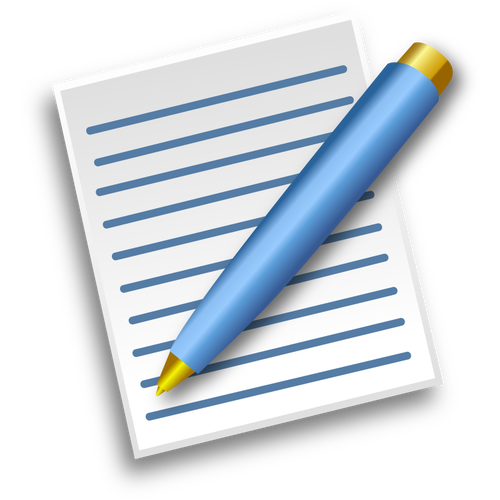 ‹#›
What time is it?
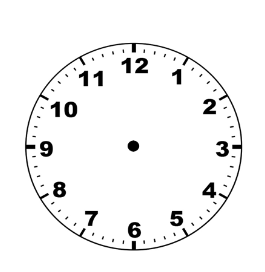 quarter past 1
‹#›
What time is it?
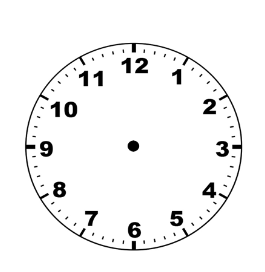 half past 3
‹#›
What time is it?
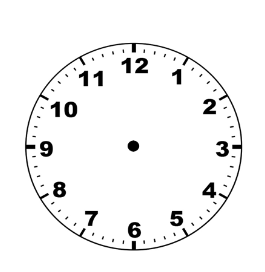 half past 11
‹#›
What time is it?
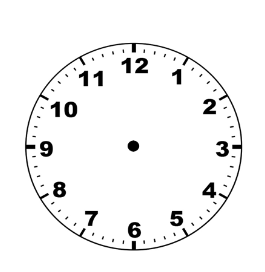 quarter to 1
‹#›
What time is it?
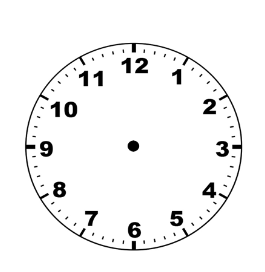 ten past 12
‹#›
What time is it?
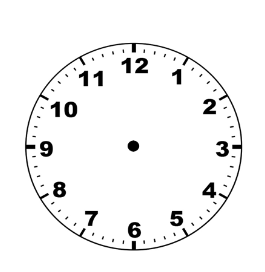 twenty five past 10
‹#›
What time is it?
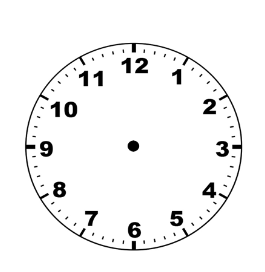 twenty to 9
‹#›
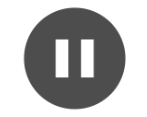 Spot the mistake
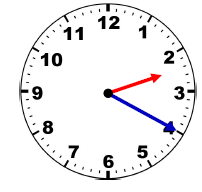 The minute hand indicates 4 past. 

The hour hand indicates between between 2 o’clock and 3 o’clock.

Therefore, I know the time is four past two.
‹#›
Spot the mistake
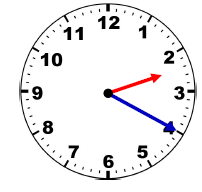 The minute hand indicates 4 past. 

The hour hand indicates between between 2 o’clock and 3 o’clock.

Therefore, I know the time is four past two.
twenty past 2
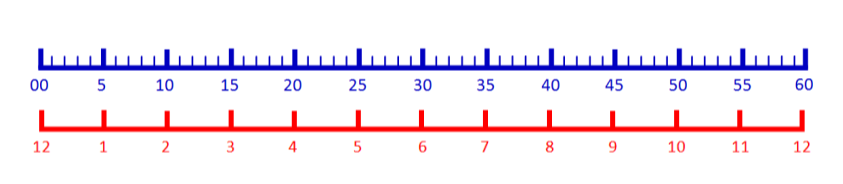 ‹#›
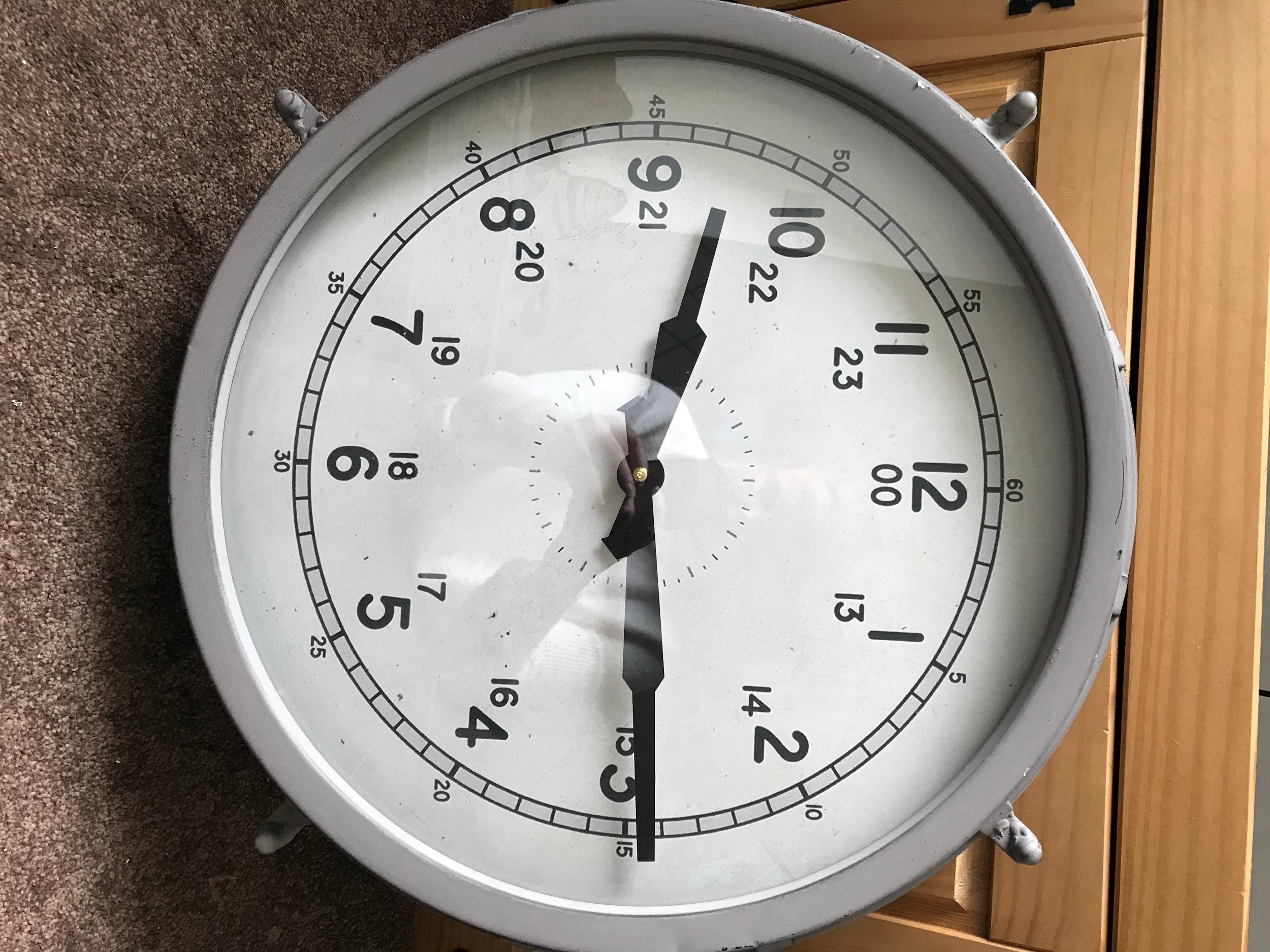 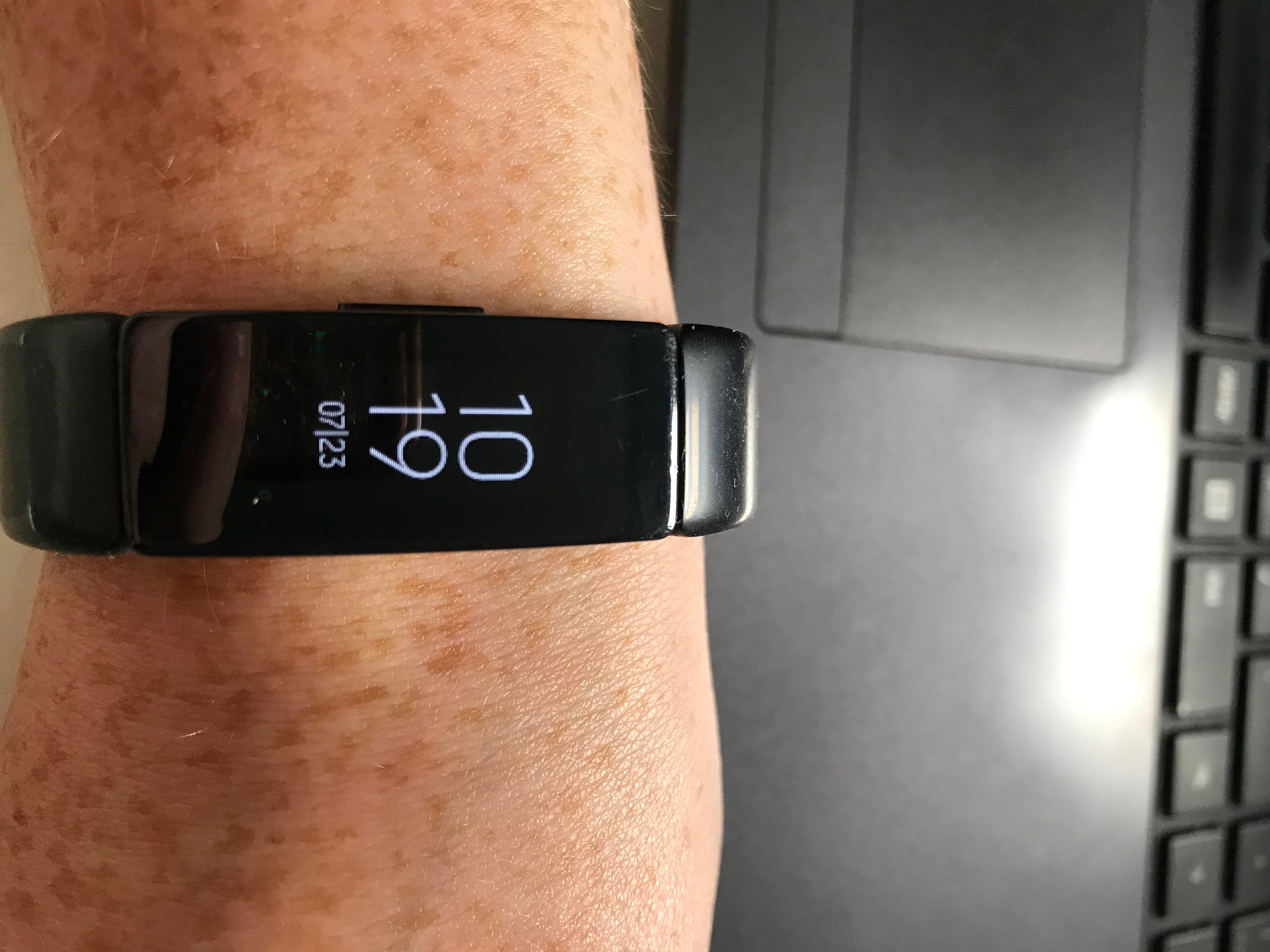 analogue
digital
Source: Mrs Behan images
‹#›
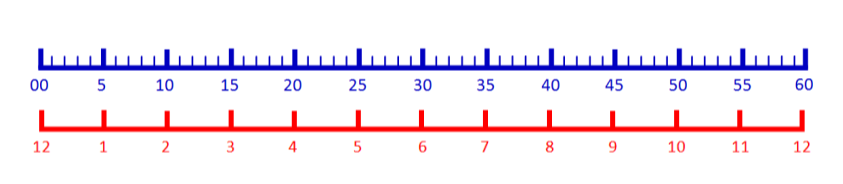 ‹#›
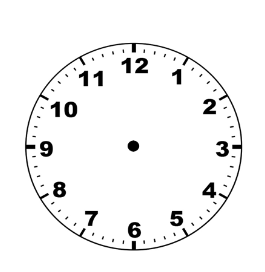 ‹#›
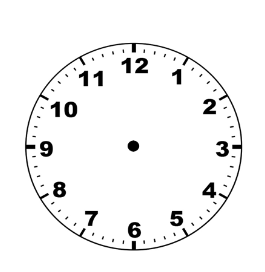 ‹#›
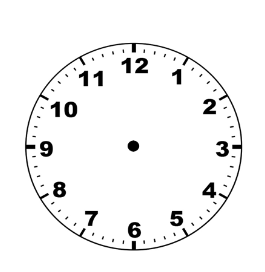 ‹#›
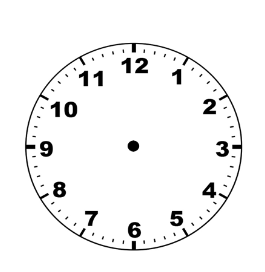 ‹#›
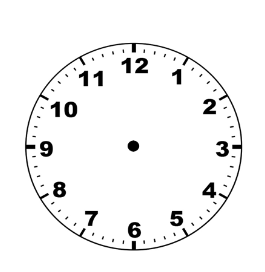 ‹#›
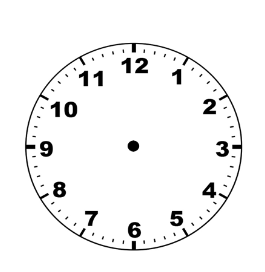 ‹#›
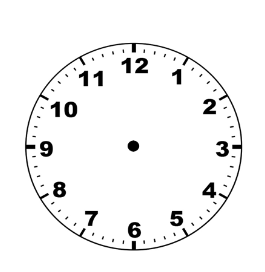 ‹#›
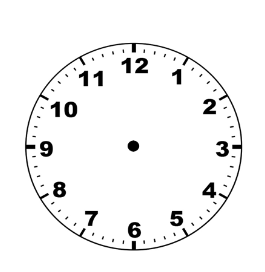 ‹#›
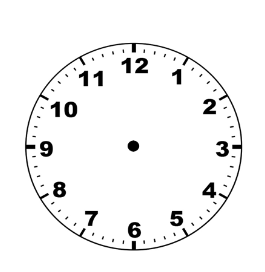 ‹#›
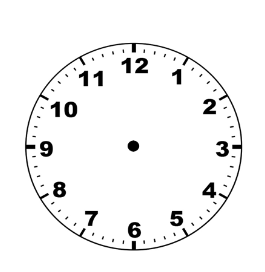 ‹#›
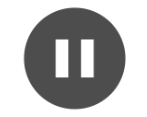 Read the time to the nearest minute
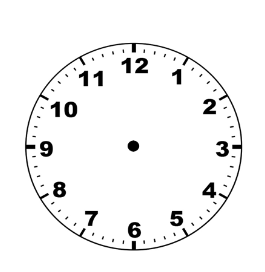 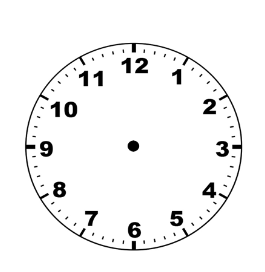 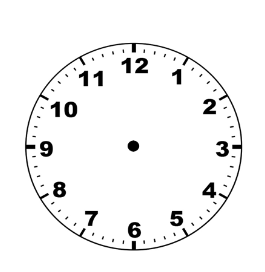 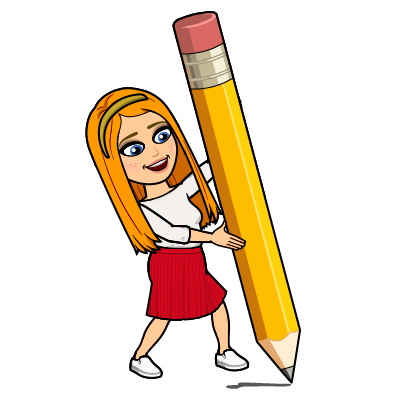 ‹#›
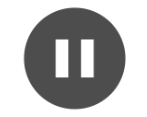 Read the time to the nearest minute
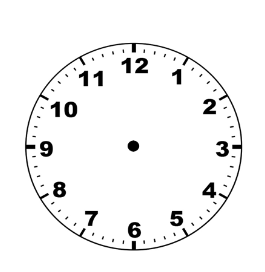 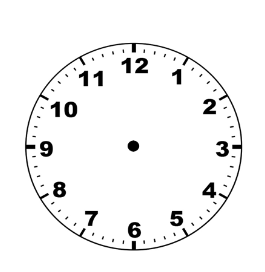 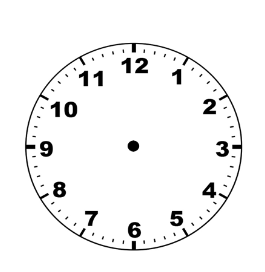 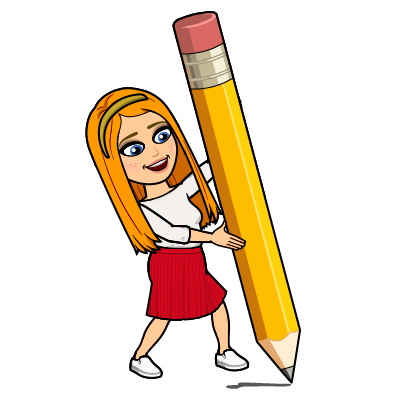 21 minutes past 1
7 minutes past 12
26 minutes past 10
‹#›
10 minutes to _____.
1 minute to _____.
2 minutes to _____.
5 minutes to _____.
25 minutes to _____.
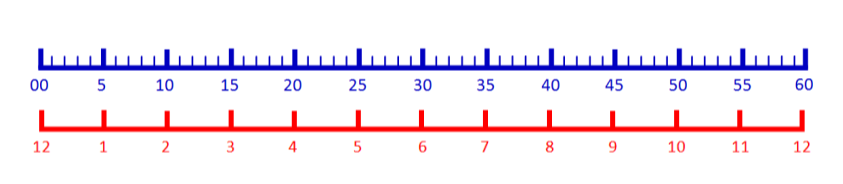 ‹#›
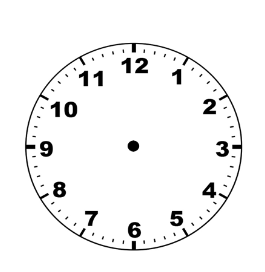 ‹#›
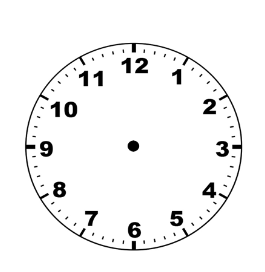 ‹#›
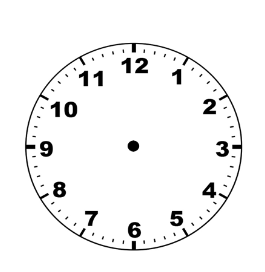 ‹#›
Independent task
Use what you have learned so far in this unit to help you tell the time to the nearest minute.

Remember to be careful about how you count the ‘minutes to’ times as these can be slightly trickier than ‘minutes past’ times.
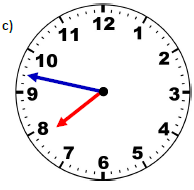 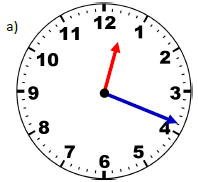 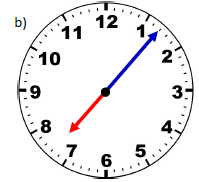 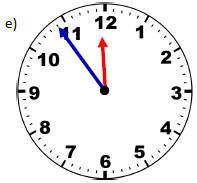 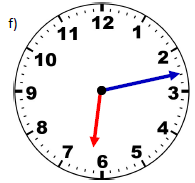 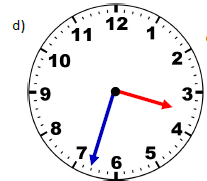 ‹#›
Pause the video to complete your task
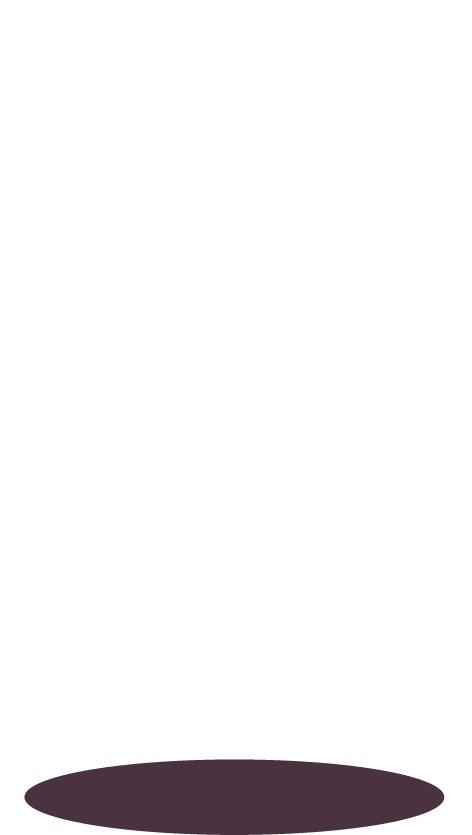 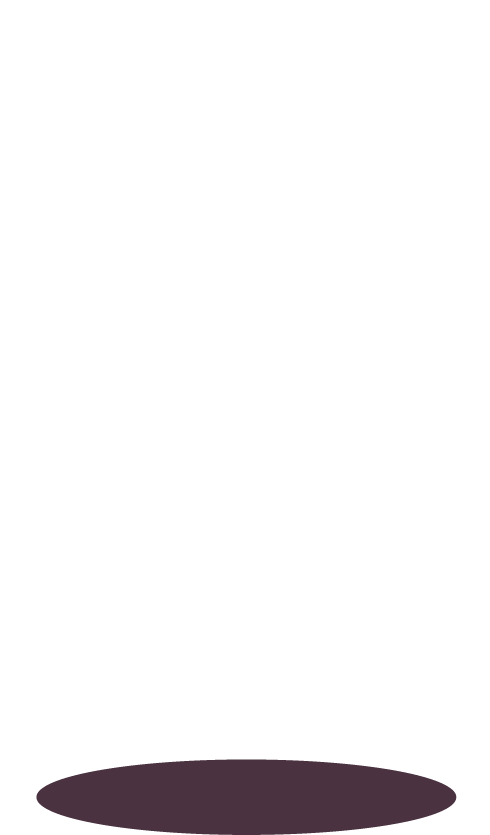 Resume once you’re finished
Independent task
Use what you have learned so far in this unit to help you tell the time to the nearest minute.

Remember to be careful about how you count the ‘minutes to’ times as these can be slightly trickier than ‘minutes past’ times.
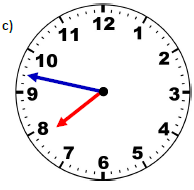 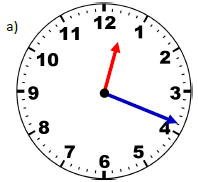 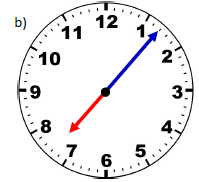 13 minutes to 8
19 minutes past 12
7 minutes past 7
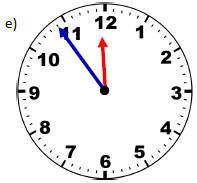 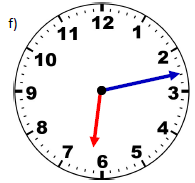 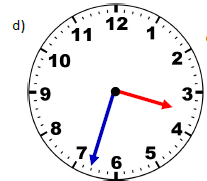 6 minutes to 12
13 minutes past 6
27 minutes to 4
‹#›
Share your work with Oak National

If you'd like to, please ask your parent or carer to share your work on Instagram, Facebook or Twitter tagging @OakNational, @LauraBehan21 and #LearnwithOak